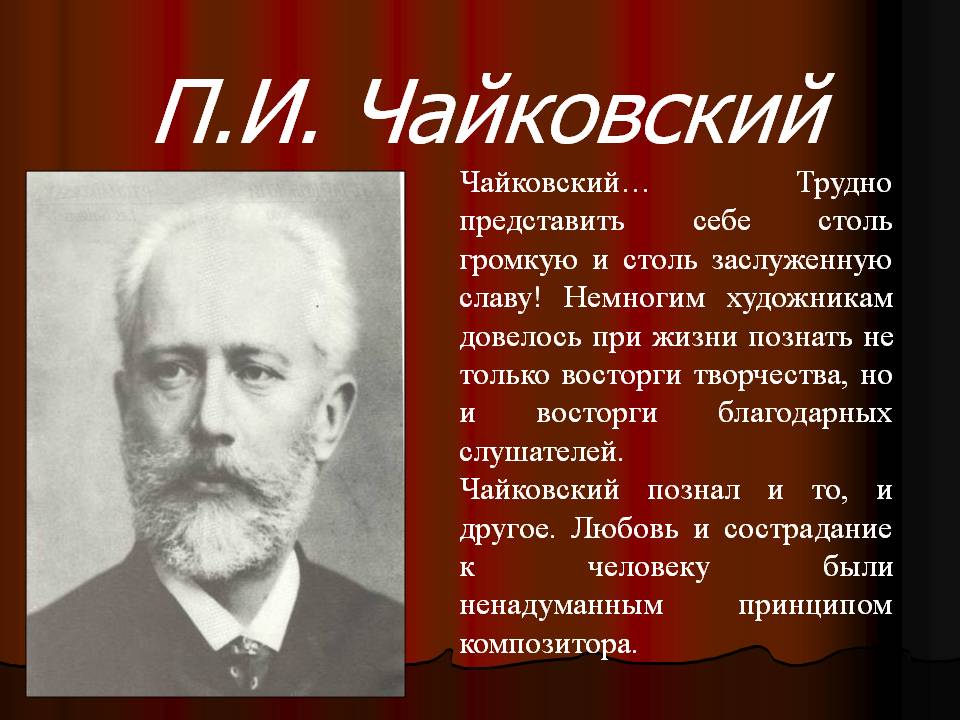 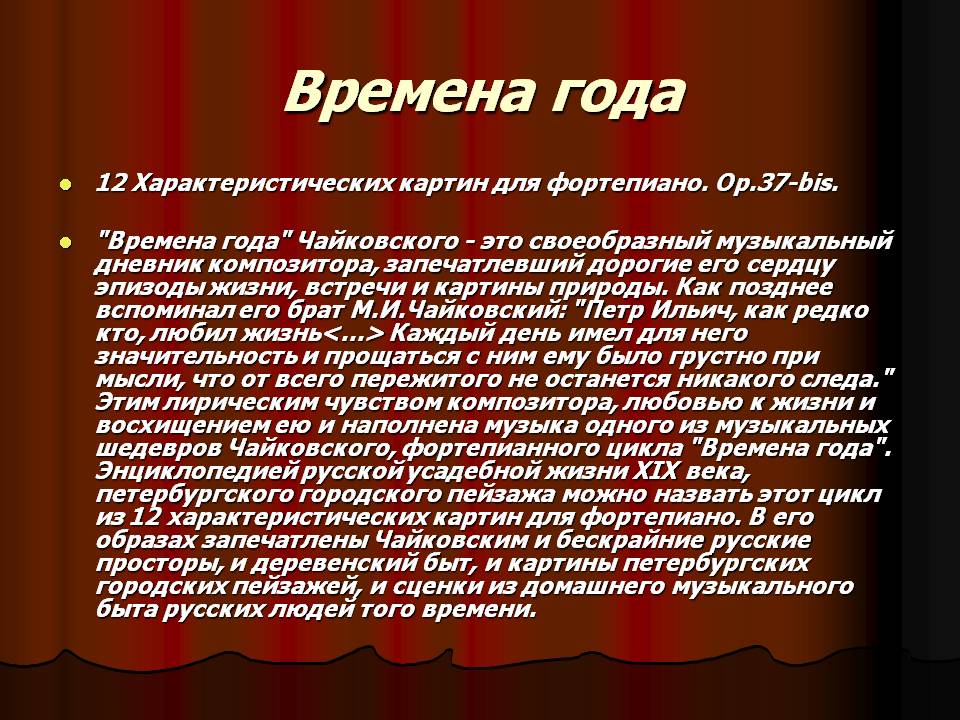 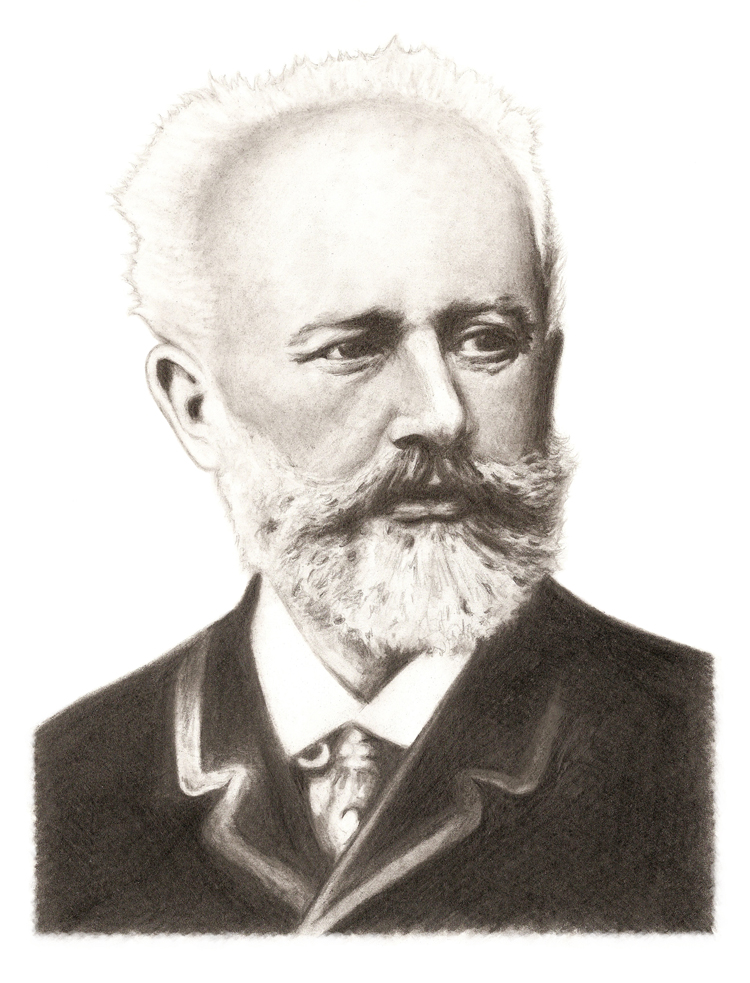 П.И.Чайковский – фортепианный цикл «Времена года».«Петр Ильич, как редко кто, любил жизнь…Каждый день имел для него значительность и прощаться с ним было грустно при мысли, что от всего пережитого не останется никакого следа»		Брат П.И.Чайковского 		М.И.Чайковский.
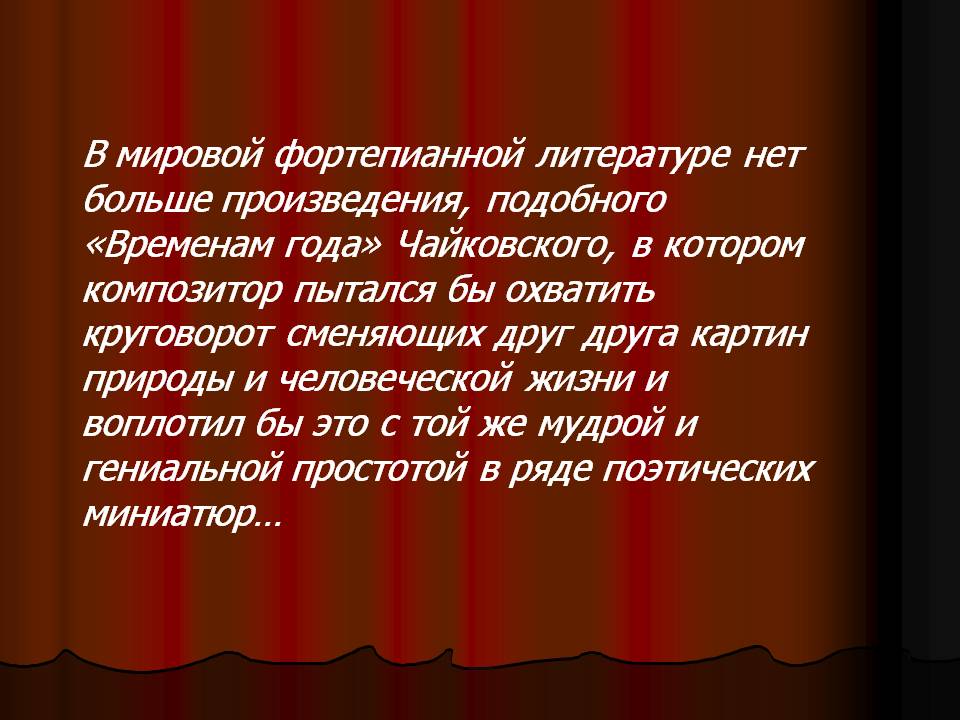 фортепиано - клавишный музыкальный инструмент. В переводе с итальянского: форте – громко, пиано – тихо.